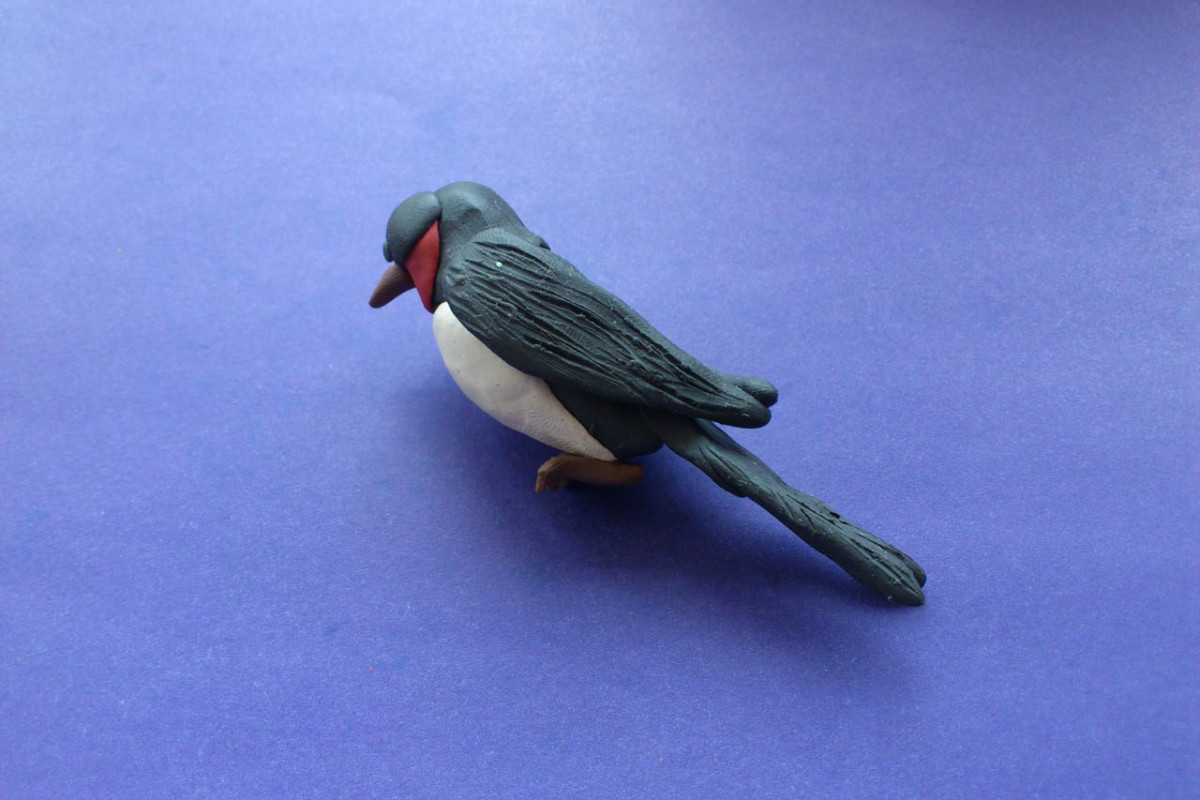 Учимся вместе
Лепка птиц
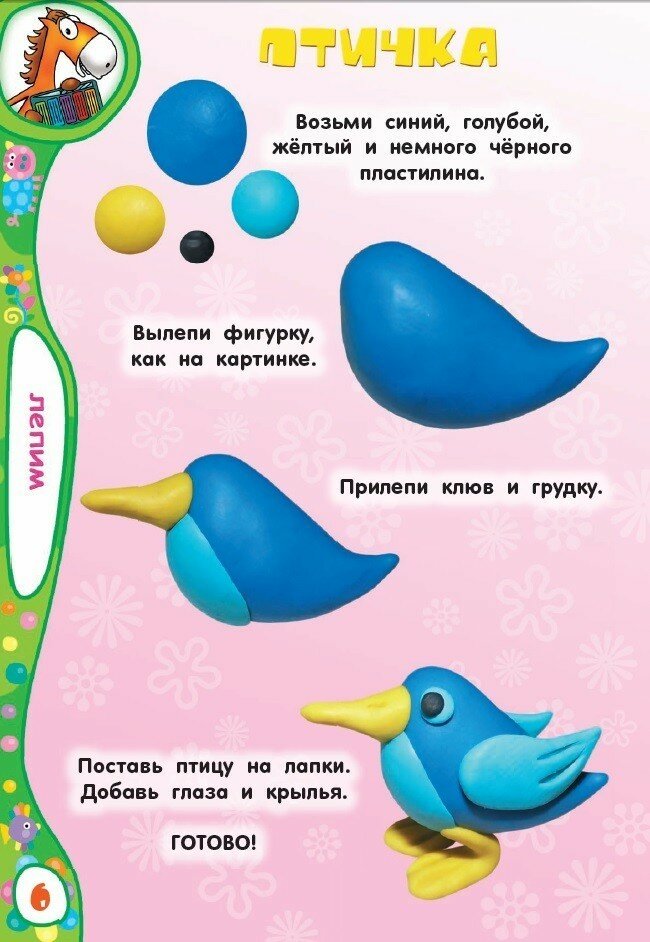 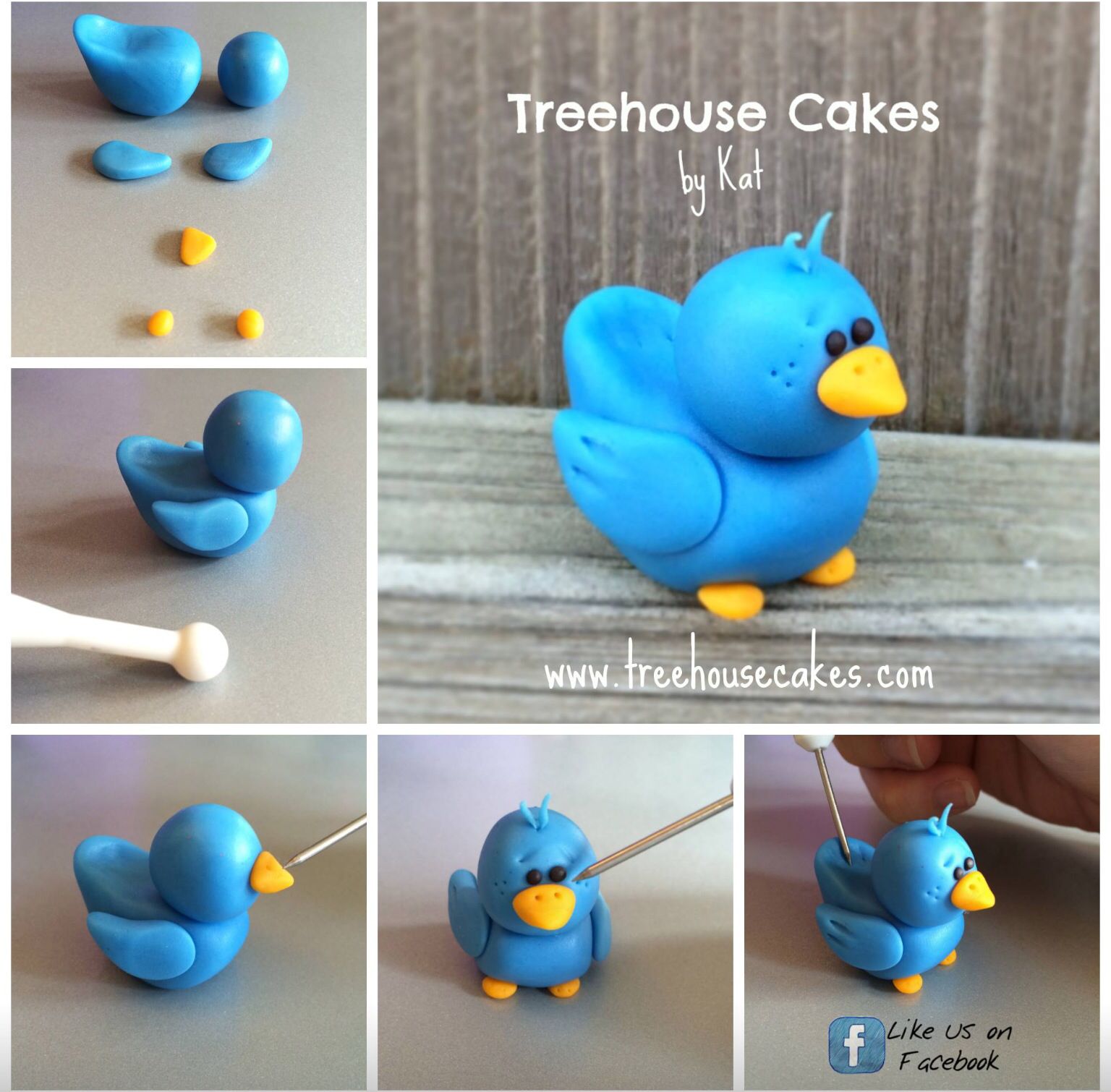 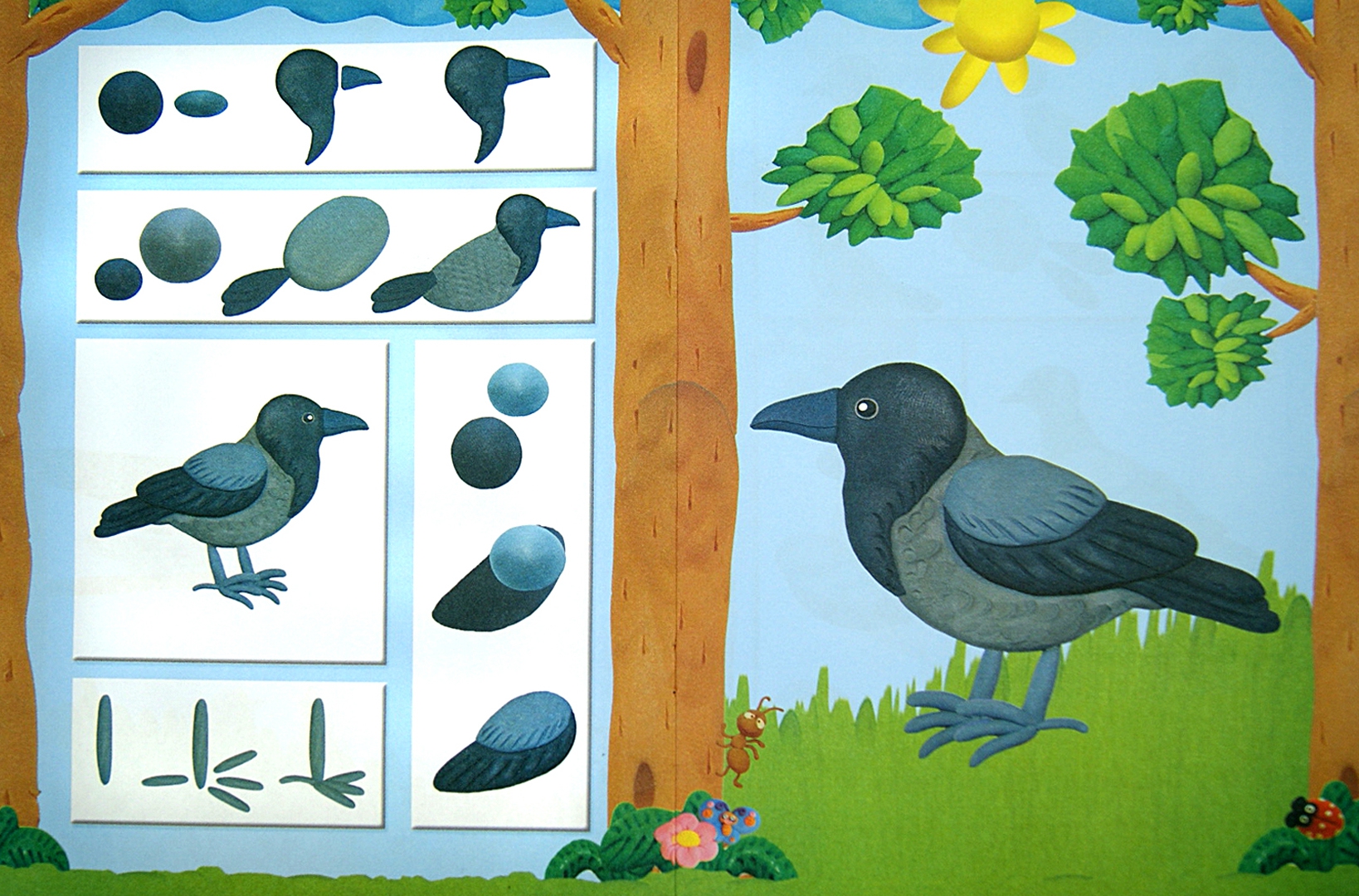 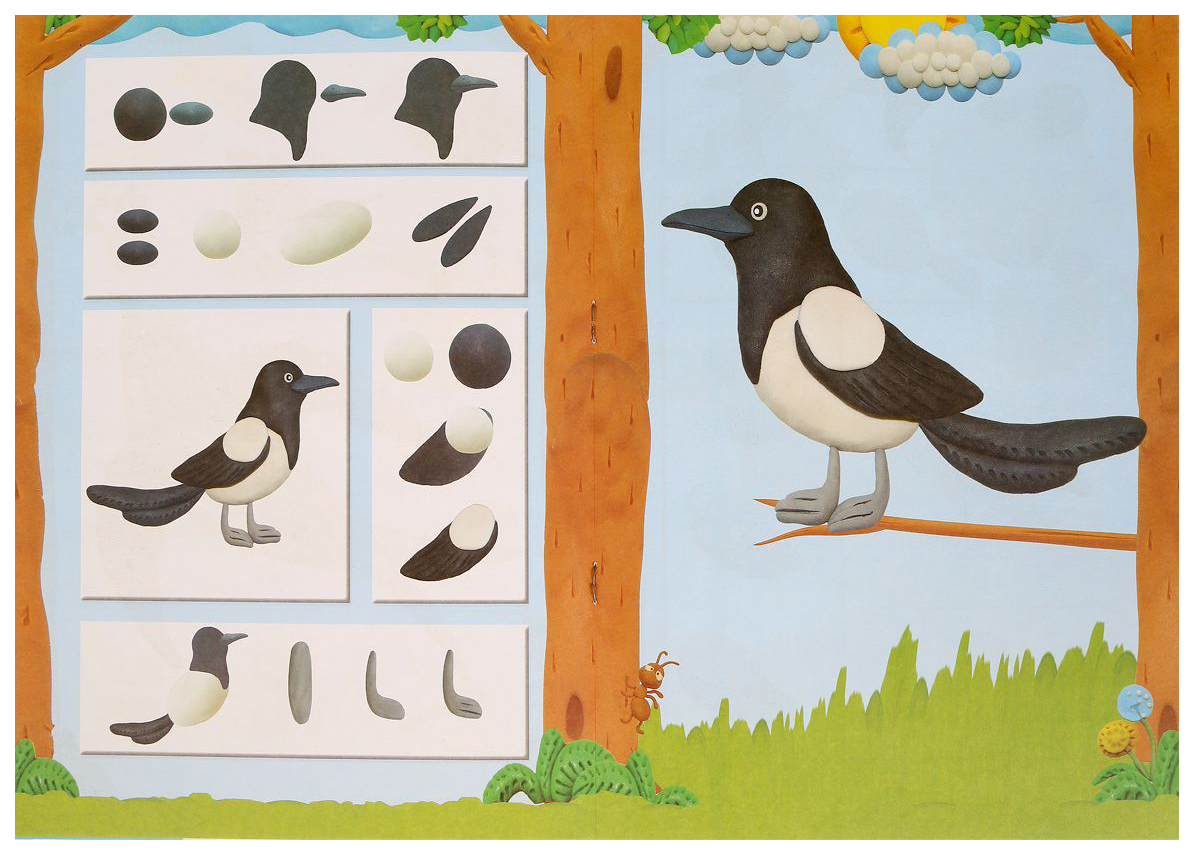 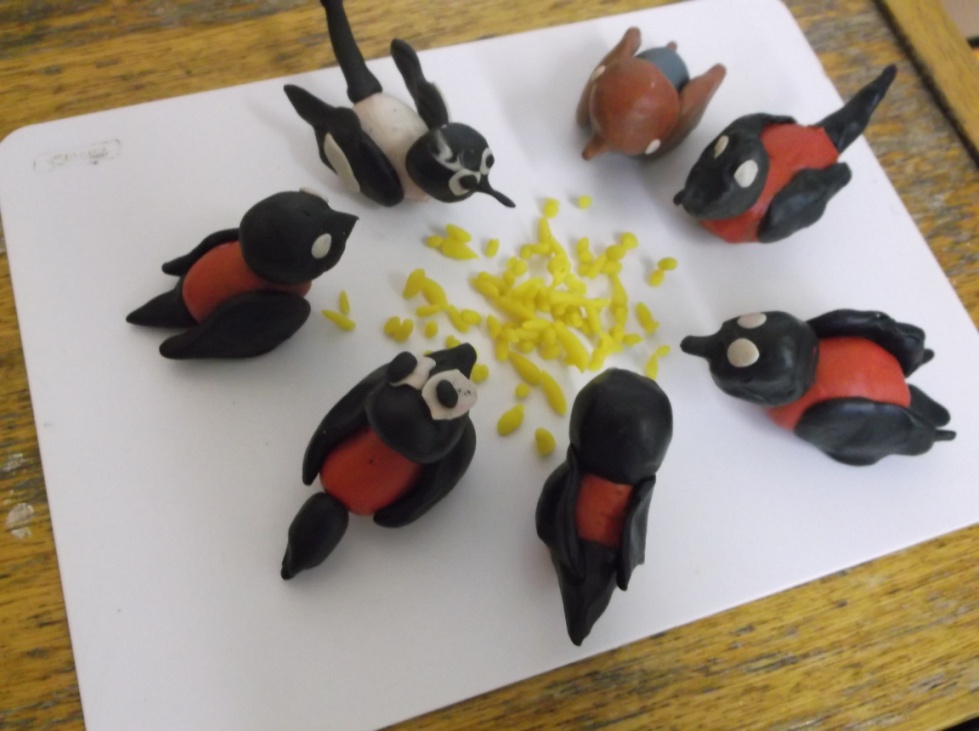